Дүниежүзінің табиғат ресурстары мен табиғат жағдайлары.
Жоспар
Табиғат ресурстары.
Табиғат ресурстарының түрлері мен пайаланылуы.
Табиғат ресурстарының мүмкіндігі.
Табиғат ресурстарының таралу ерекшеліктері
Энергетикалық ресурстар.
Жер ресурсы.
Су ресурсы.
Биологиялық ресурстар.
Экожүйе.
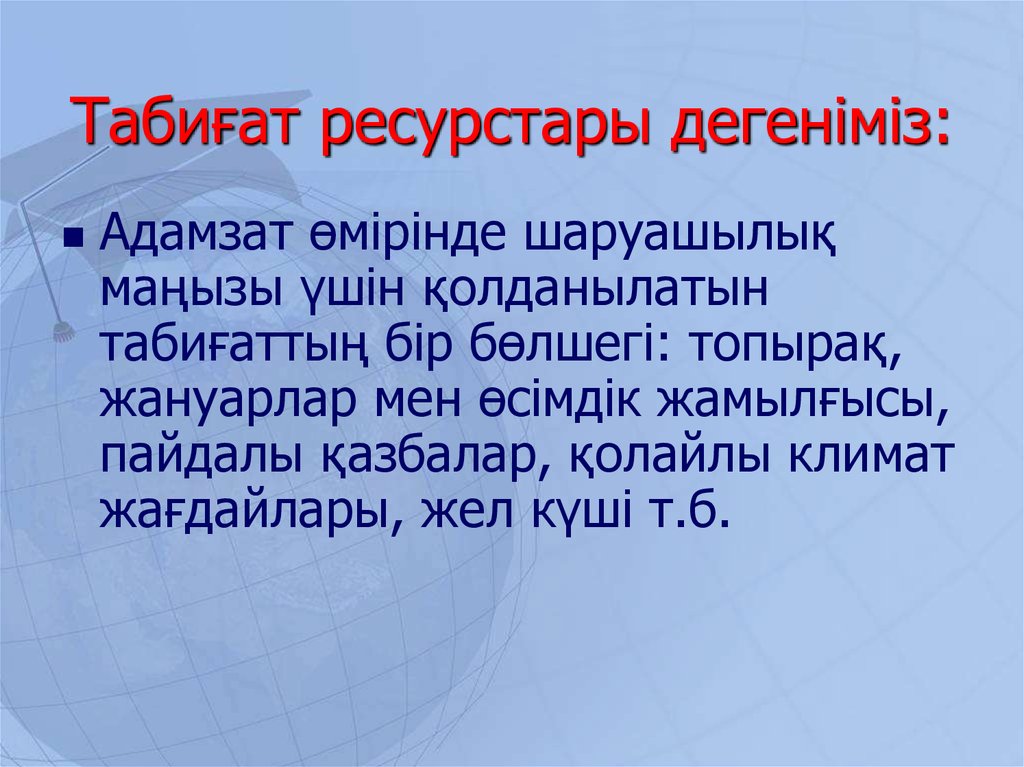 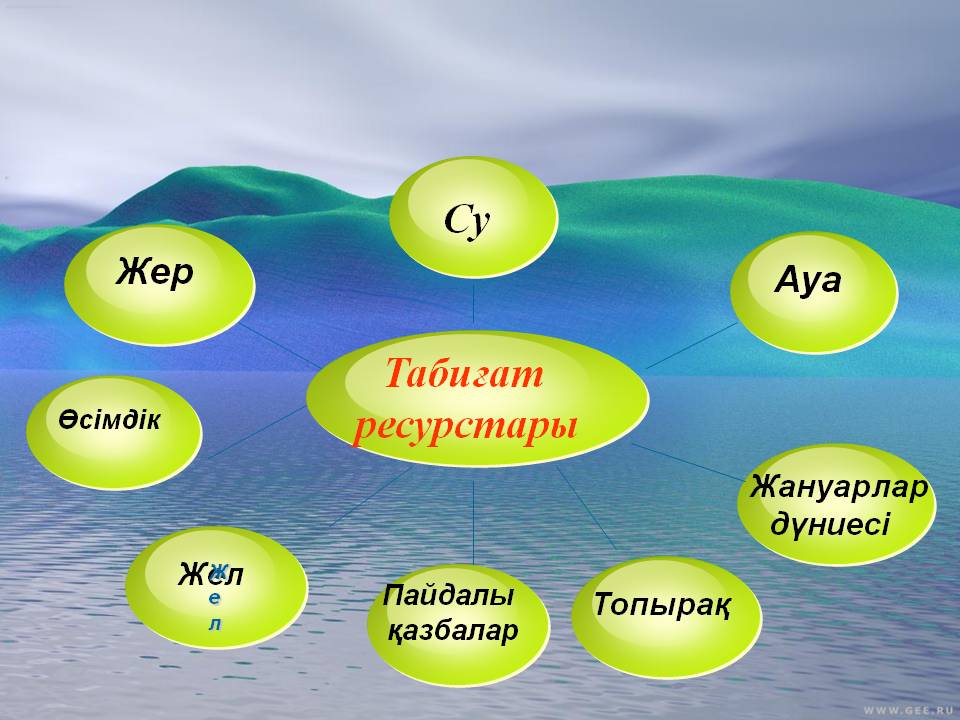 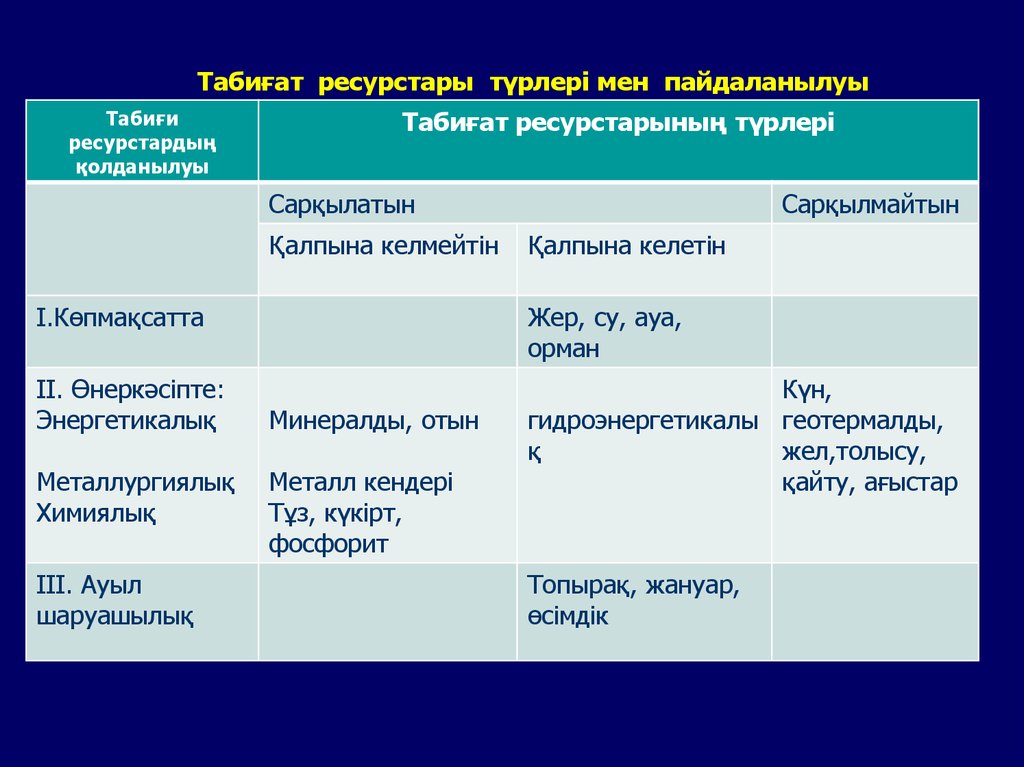 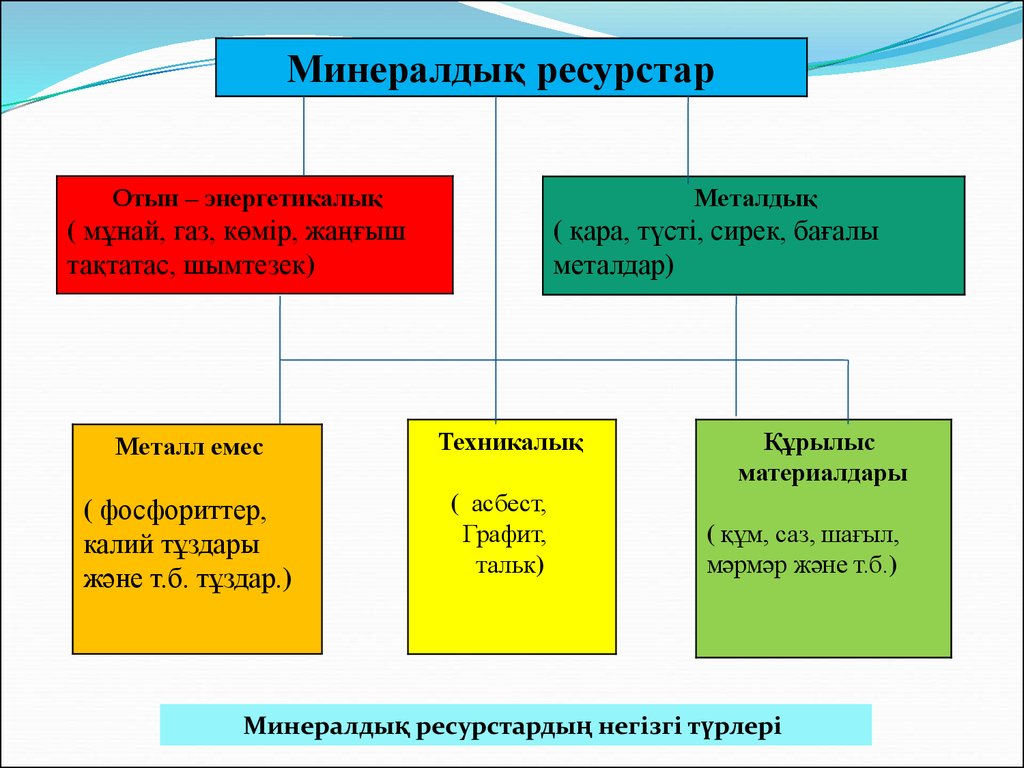 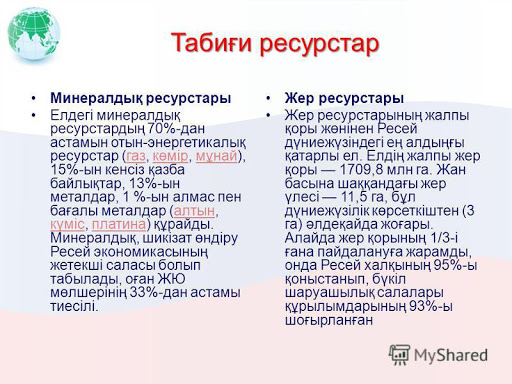 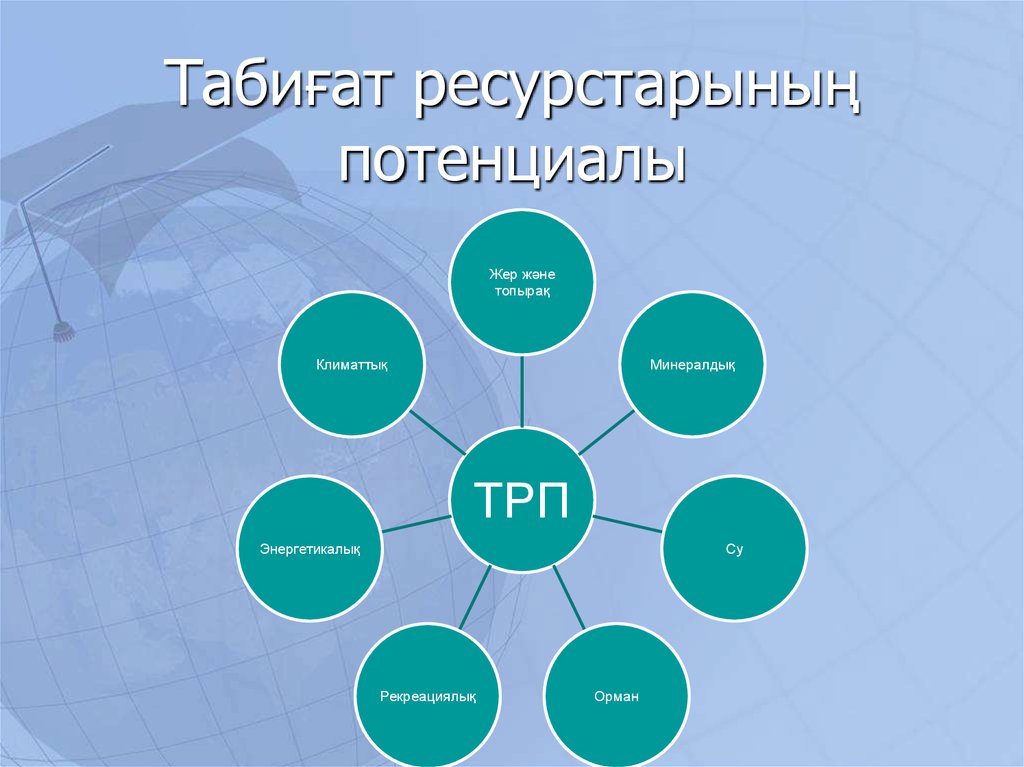 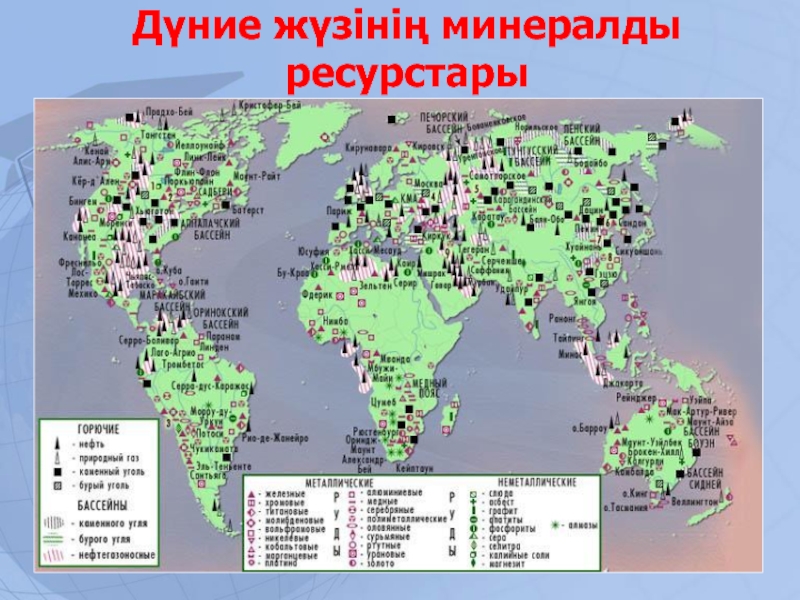 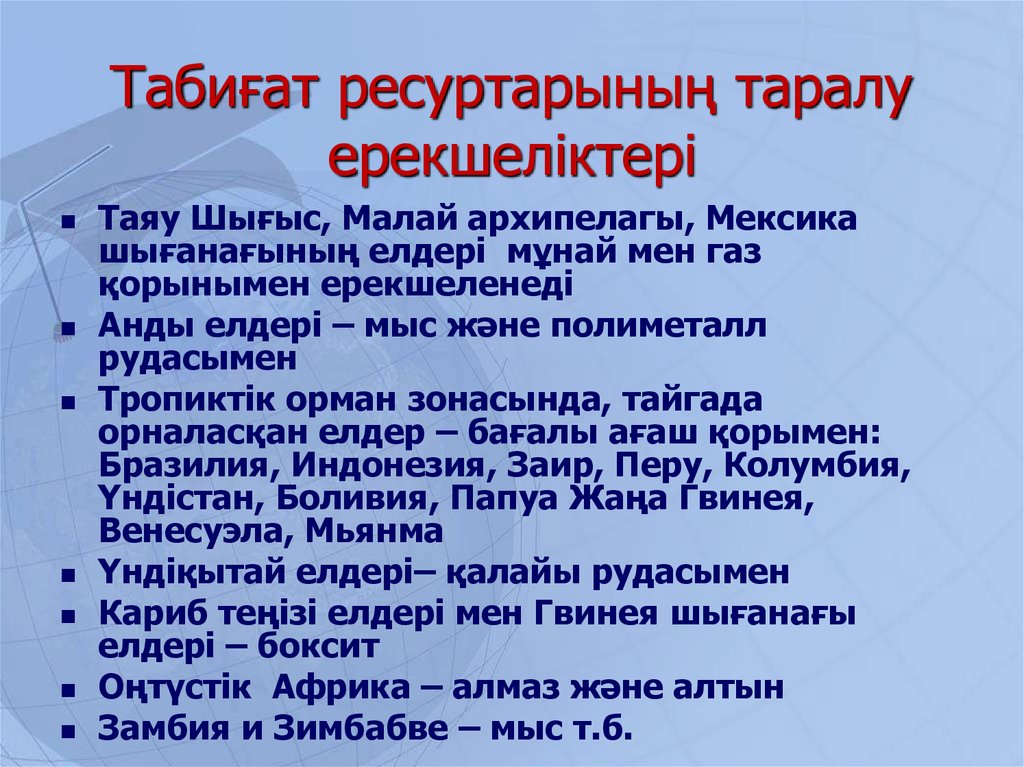 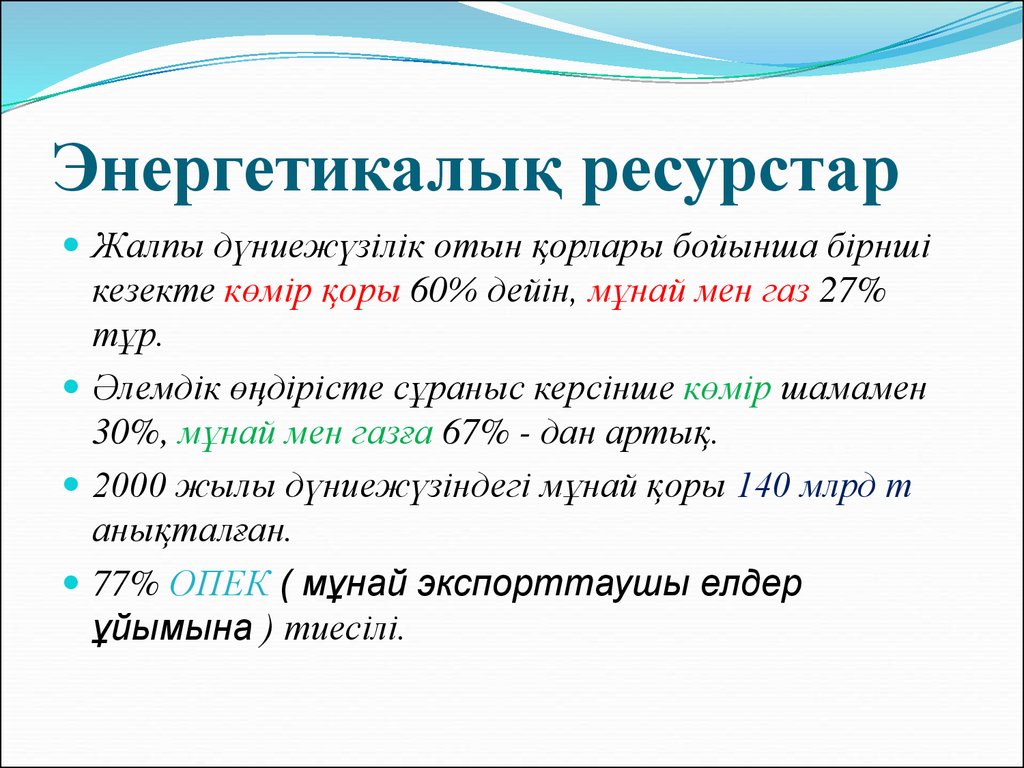 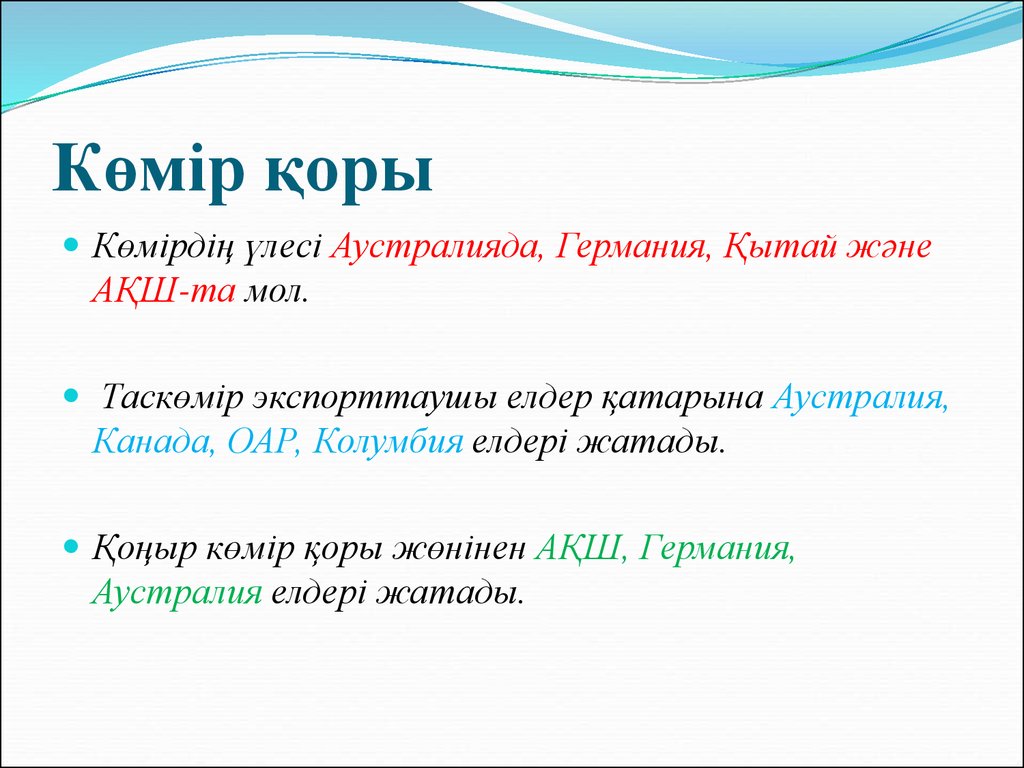 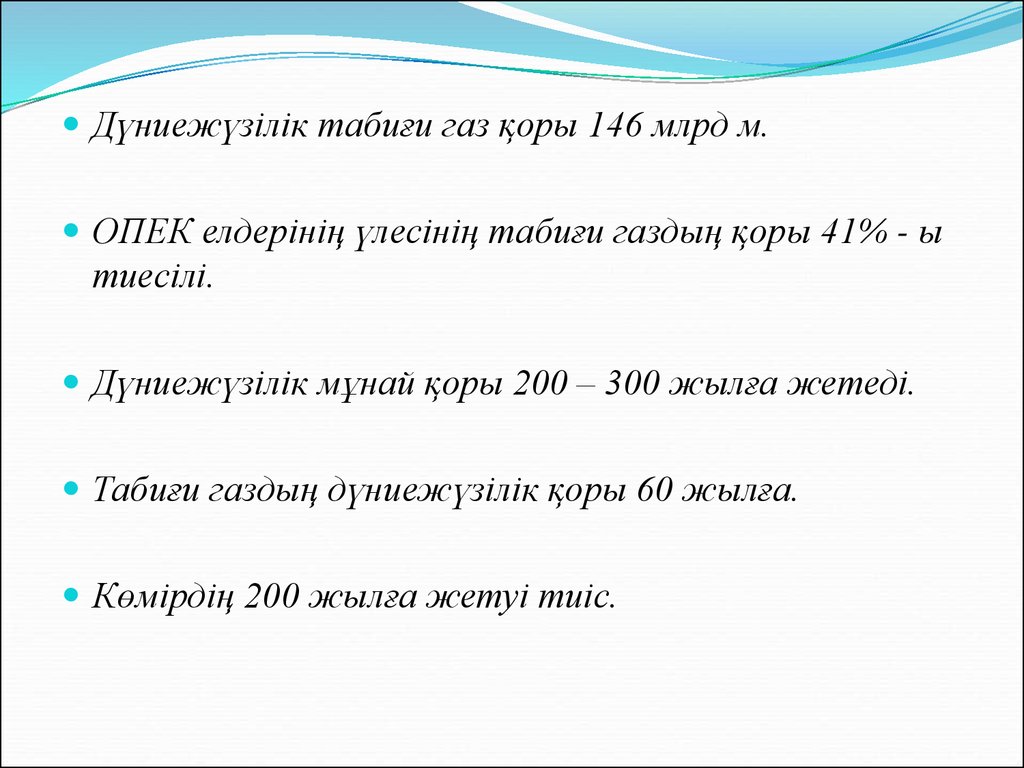 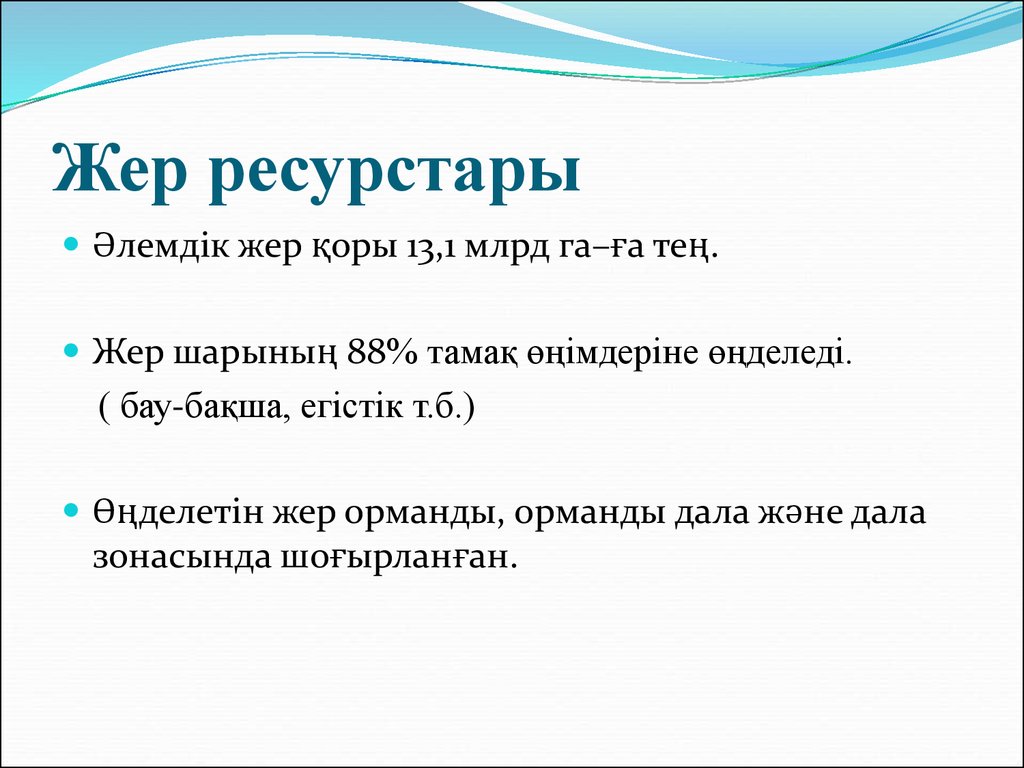 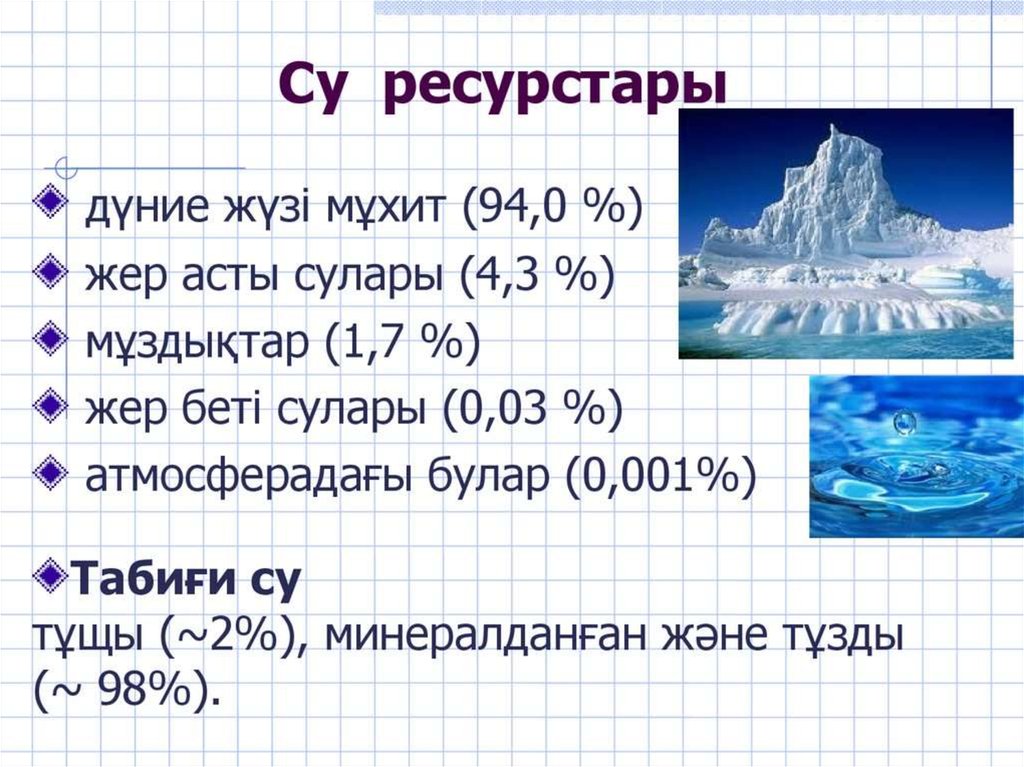 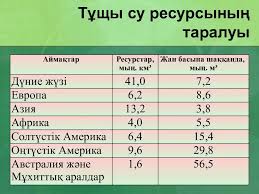 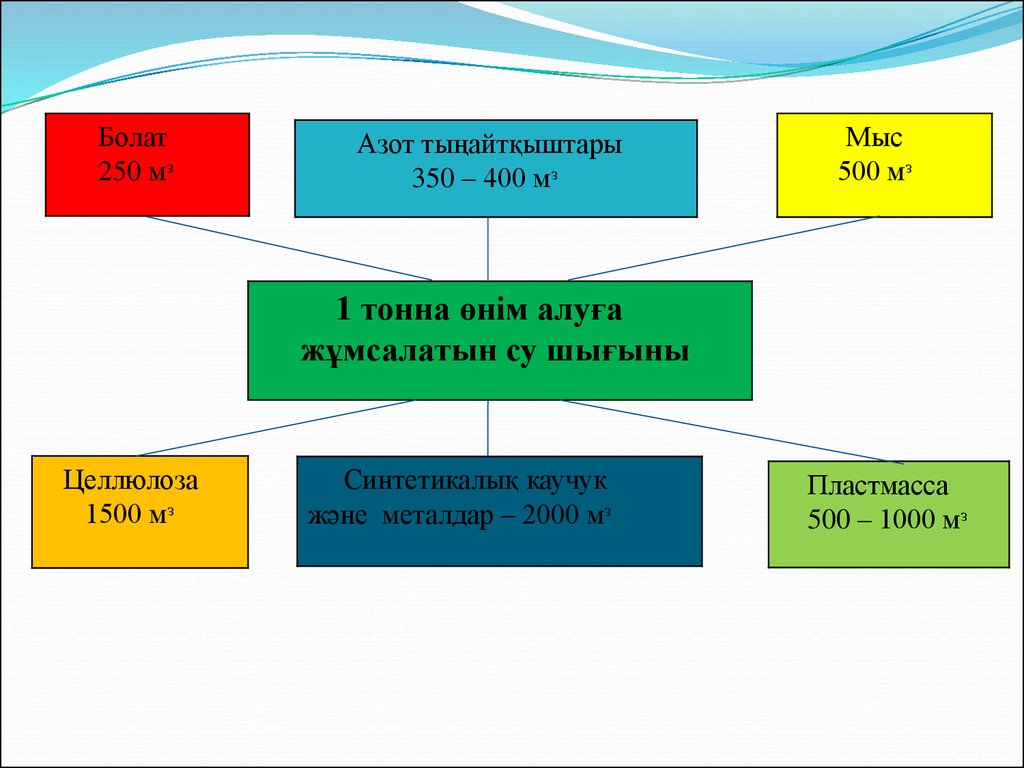 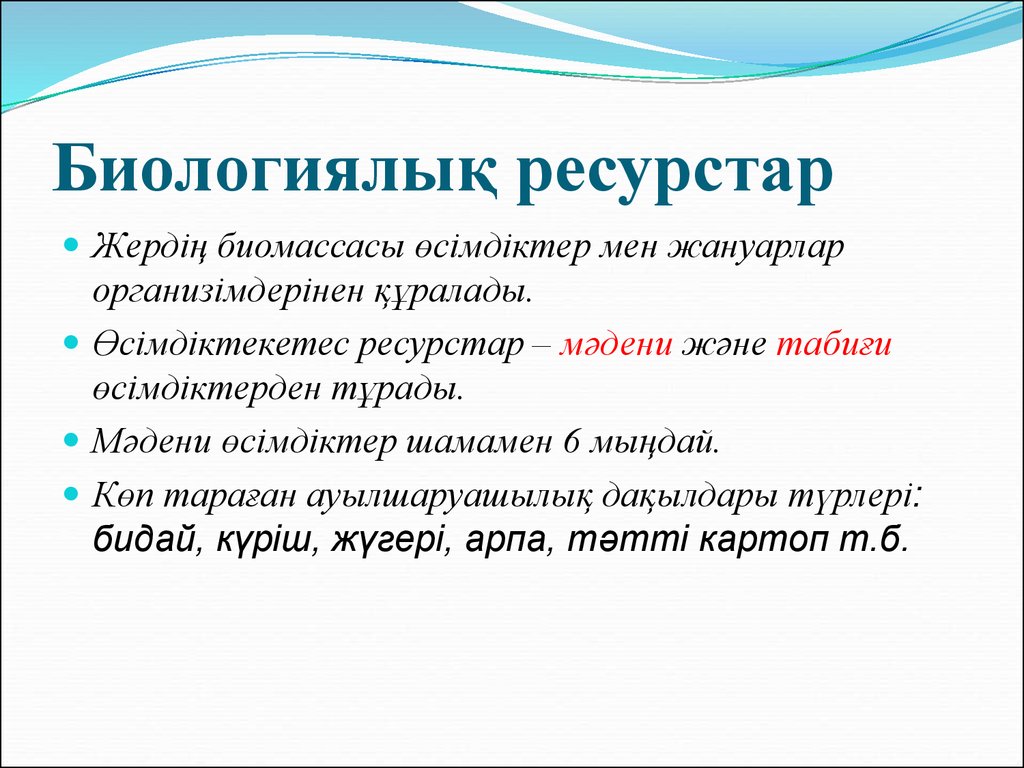 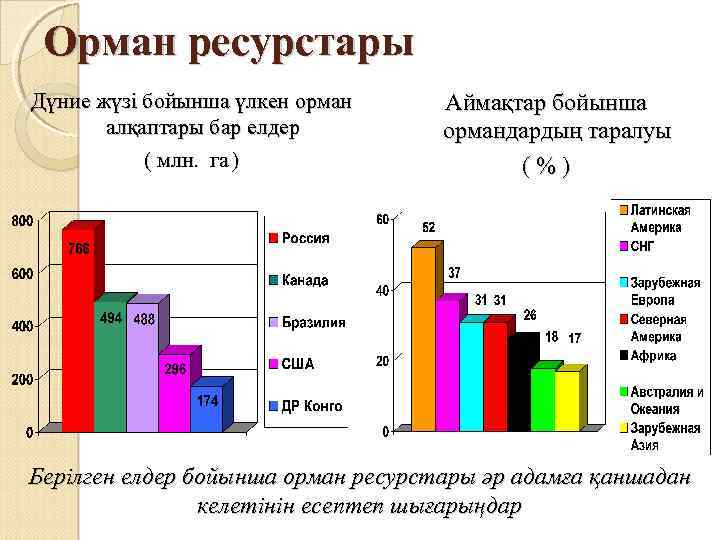 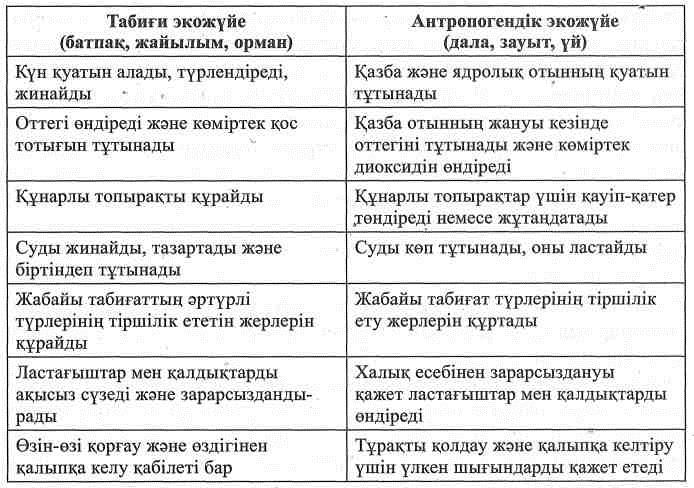